Low Back Pain in General Practice
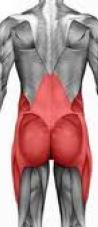 Assoc Prof Lucy Gilkes
Professor Eric Visser
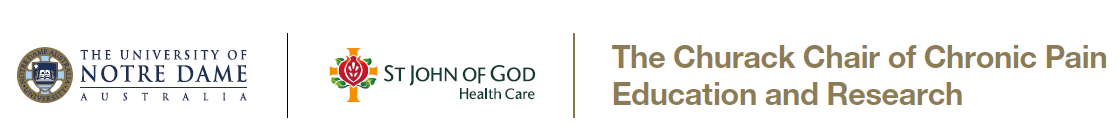 Learning outcomes
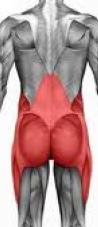 Low back pain (LBP) as a major healthcare problem
Classification of low back pain: applied anatomy
Diagnostic approach to LBP: how to take a back pain history
Role of investigations in LBP
RED flags: early recognition of serious causes of LBP 
YELLOW Flags: psychosocial stressors → chronic pain & disability
Multidisciplinary pain management
Analgesics & LBP: the opioid dilemma
Definitions
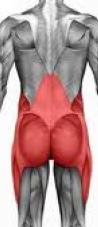 Pain: An unpleasant sensory & emotional experience associated with actual or potential tissue damage
Chronic pain ≥ 3M (beyond the time of normal tissue healing)
Low back pain: pain experience in the lower back region, posterior costal margins to gluteal folds of buttocks
Spinal pain: thoracic spine (‘back pain’), neck pain
Classifying LBP
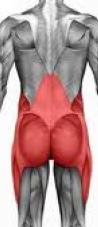 Timing?
 Acute or chronic LBP? (≥3M)
Can you identify a specific ‘’pain generator’’? 
Specific LBP? (e.g. vertebral fracture, facet joint OA) (20%)   
Non-specific LBP? (80%) 
Leg pain present? (20%) 
Referred leg pain? (from musculoskeletal structures) (2/3rd) 
Radicular pain? (from spinal nerve root) (‘sciatica’) (1/3rd)
Most common classification of LBP
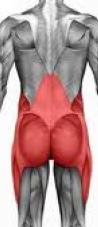 Acute or chronic, 
non-specific, 
    low back pain,
 with (or without) leg pain
Spinal jargon
Spondylosis: ‘degenerative’, OA changes in the spine (e.g. facet joints, discs)

Spondylitis: inflammation of the spine (e.g. seronegative arthropathy, AS)

Spondylolisthesis: ‘slippage’ of one vertebral body on another

Radiculopathy: nerve root related pain or symptoms (limbs)

Sciatica: not a technically correct term
Chronic LBP is common & consequential
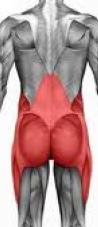 10% of the population
2.2 million Australians right now 
10% of GP visits
50% of pain clinic visits (wait >150 days)
Top 10 health care burdens worldwide 
The leading cause of disability worldwide (mental health, depression, anxiety)
Chronic pain costs $A73.2 billion/year including lost productivity
Causes of LBP
Spinal anatomy 101
Specific causes of LBP The search for pain generators
Intervertebral discs (40%)
Internal disc disruption
Annular tears 

Younger LBP patients (30s-50s)
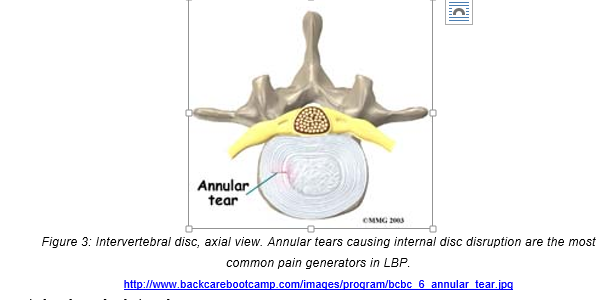 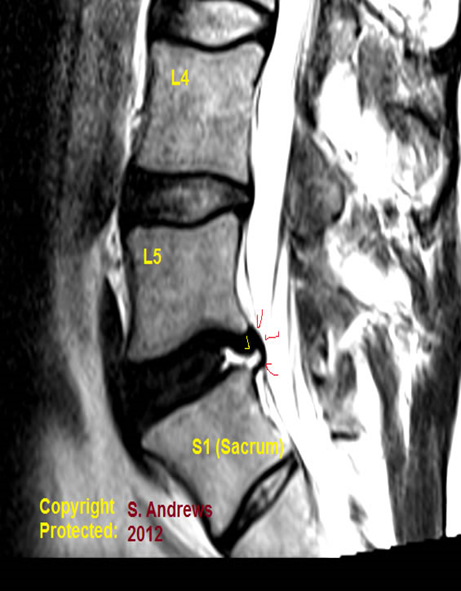 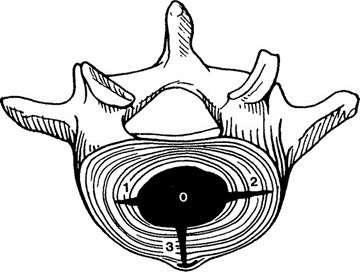 Specific causes of LBP The search for pain generators
Facet joints (20%)
Older LBP patients (>65)
L4/5 & L5/S1
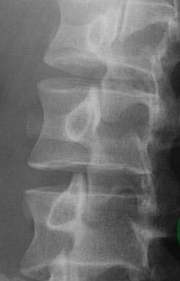 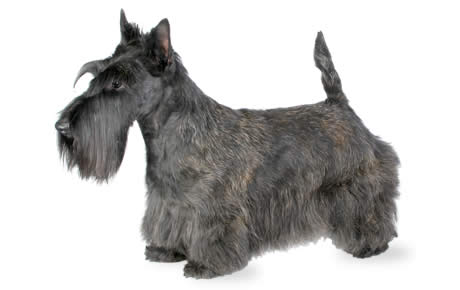 Specific causes of LBP The search for pain generators
Sacroiliac joints (20%)
Biggest joint in body
Syndesmosis
Sacroiliitis (spondyliitis)
Seronegative arthropathy
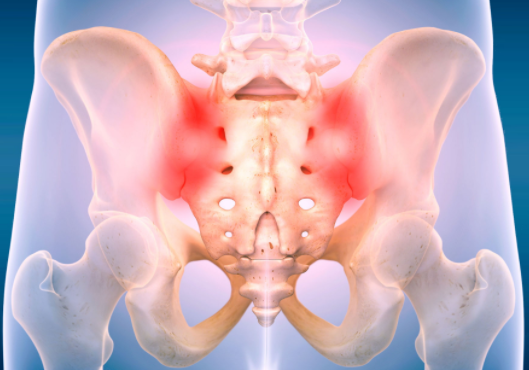 Specific causes of LBP The search for pain generators
Pars defects
Congenital
Fast bowlers
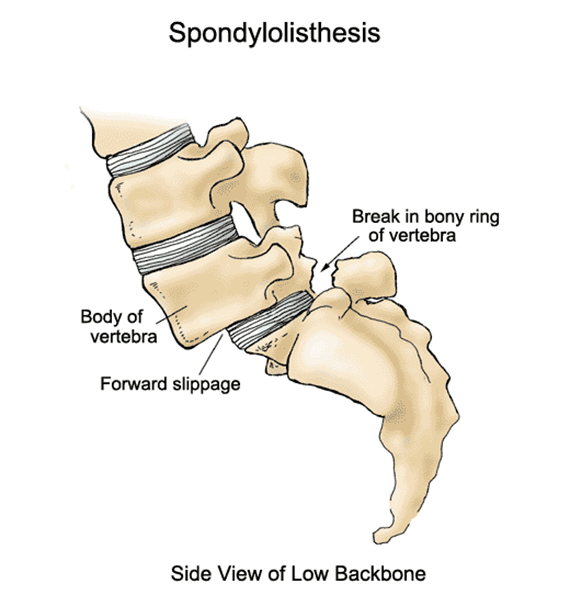 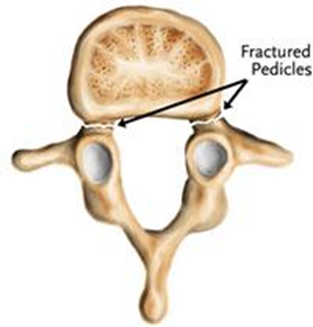 Spinal stenosis
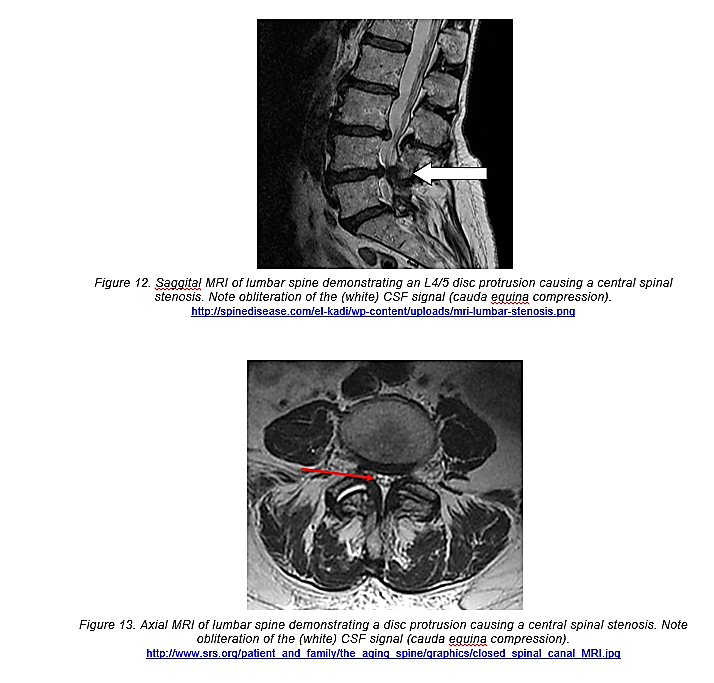 Older patients with…
  Low back pain
  Bilateral leg pains 
  Claudication (neurogenic)
  ‘Tight canal’ on imaging
  Supermarket trolley test
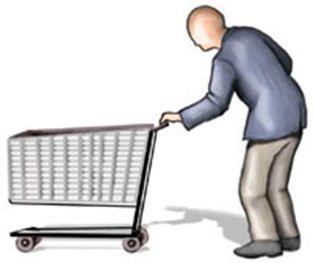 Not all back pain comes from the spine
Myofascial structures  (thoracolumbar fascia) 
Gluteal muscles (buttock pain)
Vascular (AAA) (red flag)
Renal (renal calculi, pyelonephritis)
Pelvic/gynaecological (pregnancy)
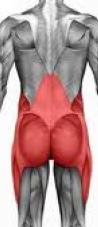 LBP with leg pain
Referred leg pain (90%)
referred from musculoskeletal structures such as discs, facet joints, muscles 

Radicular leg pain (10%)
 90% improve at 3/12 watchful waiting

Radiculitis or compression by a disc

L5 or S1 nerve root (90%)

Neurological features: foot/ankle numbness, weakness, reflexes

Straight leg raise test + (nerve root irritation)

If considering intervention due to red flag symptoms then do imaging (MRI) to confirm diagnosis and plan treatment
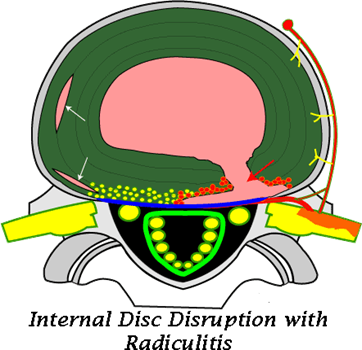 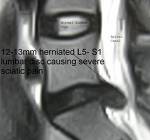 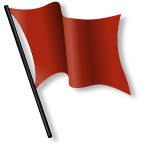 Red flags T.I.N.T
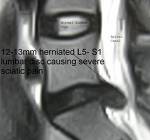 Tumour 
Infection (discitis, IVDU)
Inflammation (spondylitis) 
Neurological 
          -cauda equina:  numb bum: saddle & legs 
                                      weak bladder, bowel & legs
          -radiculopathy 
Trauma (vertebral fracture)
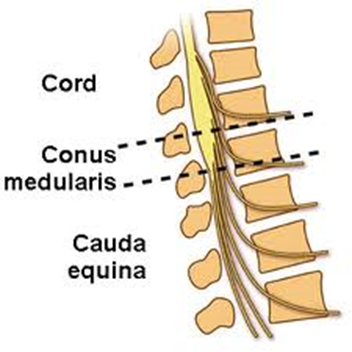 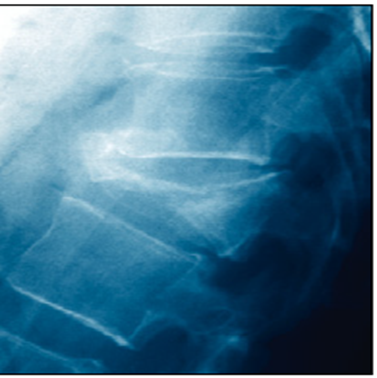 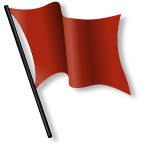 Red flags T.I.N.T
Vascular
Pelvic/pregnancy
Renal
GP’s need to know how to diagnose and manage back pain.
Murtagh’s Diagnostic Model
Probability diagnosis
Serious disorders not to be missed
RED FLAGS “TINT”: Tumour, Infection/Inflammation, Neurological, Trauma
Pitfalls in diagnosis
Masquerading conditions
Is the patient trying to tell me something else?
4 patients present to their GP
A young man presents with low back pain (LBP).

 An 80 year old woman presents with LBP. 

An 80 year old man presents with back pain.

A 45 year old mechanic presents with acute LBP which also goes down his right leg
A young man with back pain
History 
Low back pain for years ,slowly worsening.  The pain comes in waves; it increases in intensity for a few days (sometimes he has to miss work) and then would subside back down to a basal level of pain. Each episode has been gradually exceeding the last. 
The pain is worse in the morning, it is associated with severe stiffness on first waking but after walking around for an hour or so the pain eases a little, the back improves a bit but remains fairly stiff. At its worst the pain is 6/10 at its best it is 3/10. It is making it difficult for him to work he is an electrician. He has to climb into small spaces this is really difficult. 
The pain does not radiate anywhere else 
No history of injury. 
Responds partially to anti-inflammatory tablets. Not to paracetamol. 
Examination
Significantly reduced lumbar spine flexion (Schobers test of spinal flexion increases from 15cm to 17cm only) and markedly reduced left and right lateral flexion. Sacral thrust test is positive with pain felt in both sacroiliac joints.
A young man with LBP
Murtagh: 
Probability diagnosis?
Serious disorders not to be missed 
 Pitfalls in diagnosis
Masquerading conditions – 
Is the patient trying to tell me something else?
A young man with LBP (this is unusual)
Murtagh:
 Probability diagnosis?
Serious disorders not to be missed  RED FLAGS: T.I.N.T (Inflammation?)
Pitfalls in diagnosis – Ankylosing Spondylitis - Average diagnostic delay was 6.05 +/- 5.08 years*
Inflammatory back pain should be emphasized as the main screening criterion for primary care physicians.*
Masquerading conditions – 
Is the patient trying to tell me something else? 

Dincer U, Cakar E, Kiralp MZ, Dursun H. Diagnosis delay in patients with ankylosing spondylitis: possible reasons and proposals for new diagnostic criteria. Clin Rheumatol. 2008;27(4):457-462. doi:10.1007/s10067-007-0727-6
Inflammatory vs non-inflammatory joint pain
An 80 year old woman with Back Pain
Recently developed troublesome back pain which has been worsening over the last month (Never really suffered from this much before) 
Describes it  “In the middle of my back, just below my bra strap”  
Pain is worse at night and prevents sleep 
A dull boring pain (8/10) which is helped a little bit by Panadol and also nurofen. 
She has been feeling generally unwell and thinks she might have lost weight recently - her clothes are feeling a bit looser.   
No pain in buttocks or legs. No sensory changes. No change in bladder or bowels. 
Examination: Appears in distress due to pain, afebrile, restriction of thoracic movement in all directions and localized tenderness T12
An 80 year old woman with Back Pain
Murtagh: Probability diagnosis
Serious disorders not to be missed  
Pitfalls in diagnosis 
Masquerading conditions
Is the patient trying to tell me something else?
An 80 year old woman with Back Pain
Murtagh: Probability diagnosis
Serious disorders not to be missed  RED FLAGS: T.I.N.T (Trauma, Tumor?)                     
        -osteoporotic vertebral fracture, Metastasis?
Pitfalls in diagnosis 
Masquerading conditions
Is the patient trying to tell me something else?
RED FLAGS (T.I.N.T)
History 
Extremes of age  25< LBP >60
Cancer (Tumour)
Steroids (osteoporosis)
Fall (Trauma)
Immunocompromised (Infection)
Discitis (‘’labour pain of back pain’’)
https://www.afp-digital.org/afp/december_1_2019/MobilePagedArticle.action?articleId=1542835#articleId1542835
80 year male farmer with 20 years of LBP
LBP for 20 years, Hx of osteoarthritis (hands, knees). 
Pain is worse at the end of the day, limited stiffness worse at the end of the day. Not responding to NSAIDS, paracetamol limited benefit. He sleeps well. 
No red flags features, limited impact on function,
Daughter requests an MRI as he is getting grumpy due to the pain.
He wonders if he can have something stronger for the pain.
80 year male farmer with LBP
Murtagh probability diagnosis: 
Serious disorders not to be missed
Masquerading conditions
Is the patient trying to tell me something else?
80 year male farmer with chronic LBP
Murtagh probability diagnosis: spondylosis (osteoarthrosis) (facet joints)
Serious disorders not to be missed T.I.N.T: consider prostate cancer
Masquerading conditions
Is the patient trying to tell me something else?
45 year old mechanic with acute LBP & leg pain
This came on suddenly when moving an engine at work. 
Past history of minor back pain. He feels this normal for his occupation . He has never had an injury like this before and he has never had a work related back injury.  
No weakness or tingling in the leg. No change in his bladder or bowels.No other joint pain.
He has been taking panadeine. He feels like he needs something stronger for the pain and is worried he may have a slipped disc. A work mate had this last year and was off work for ages, the bosses didn’t deal with this well and the work mate was eventually sacked. So  he is very worried about this. He wants to have an MRI.  
NO past history
Examination findings: Walks with difficulty and appears uncomfortable when sitting down 
Significant limitation of all lumbar movements with some paraspinal muscle spasm L 3-5. 
Normal power, tone, reflexes and coordination in lower limbs.  
Slump test exacerbates the pain down the leg.
45 year old mechanic with acute LBP & leg pain
Murtagh 
Probability diagnosis:
Serious disorders not to be missed
Pitfalls in diagnosis
Masquerading conditions
Is the patient trying to tell me something else?
45 year old mechanic with acute LBP & leg pain
Murtagh probability diagnosis: acute low back pain with leg pain 
Leg pain: either referred somatic leg pain > radicular leg pain
Serious disorders not to be missed T.I.N.T (Neurological?) 
     -Cauda equina or severe radiculopathy?
KEY MESSAGE: Are there any neurological losses? 
    -weakness (legs, bladder, bowel), numbness (legs, saddle), ↓ reflexes.
LOSS of FUNCTION = neurosurgical EMERGENCY 
Pitfalls in diagnosis, 
Masquerading conditions
Is the patient trying to tell me something else?
The mechanic comes back 6 months later
His pain has persisted and seems to be getting worse
As he feared his workplace are not being supportive. He is being forced to see a lot of rehab providers and ‘company doctors’ but he feels they are ‘not on his side’. Workers comp has stopped paying for his massage sessions. He feels they were the only treatment which was helping.
He cannot work. He is doing less and less around the house, he is scared to do any physical activity as he is concerned it will make the pain worse. His wife is doing all the home maintenance, shopping etc that he used to do. She is trying to be supportive but the relationship is under strain.  
He has been taking increasing amounts of tramadol to try to control the pain. He has gained 5kg in weight and started drinking in the evenings. 
He had an MRI and was alarmed by all the ‘degeneration’ it showed. 
He can’t see any light at the end of the tunnel as everything seems to keep getting worse and no one can help him. He feels like he will have this pain forever and he has no control over anything in his life. 
His GP wants him to see a psychologist which is making him angry as he feels the GP doesn’t believe he is in pain.
The mechanic comes back 6 months later
45 year old mechanic has now developed chronic LBP & leg pain
Acute-to-chronic pain transition (20% of cases)
Yellow flags are strongest predictors of developing CLBP & disability
Workers’ compensation, conflict, anxiety (PTSD), depression, smoker
Need for a comprehensive multidisciplinary approach to assessment and management.
Yellow flags (CHAMPS) Predicts chronic pain & disability
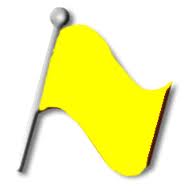 Catastrophizing (ruminating, injustice) 
Hyper-vigilant 
Anxious (panic & PTSD) 
Medicalized
Passive coping (‘fix me’, compensation)              
Substance overuse 
 - Chemical coping, alcohol, smoking, THC, opioids, OTC analgesics, sedatives
Stress  (sick of work)                                            
                                                                 SZ George, JM Beneciuk MC Musculoskeletal Disorders 2015
Managing Chronic Low Back Pain in GP
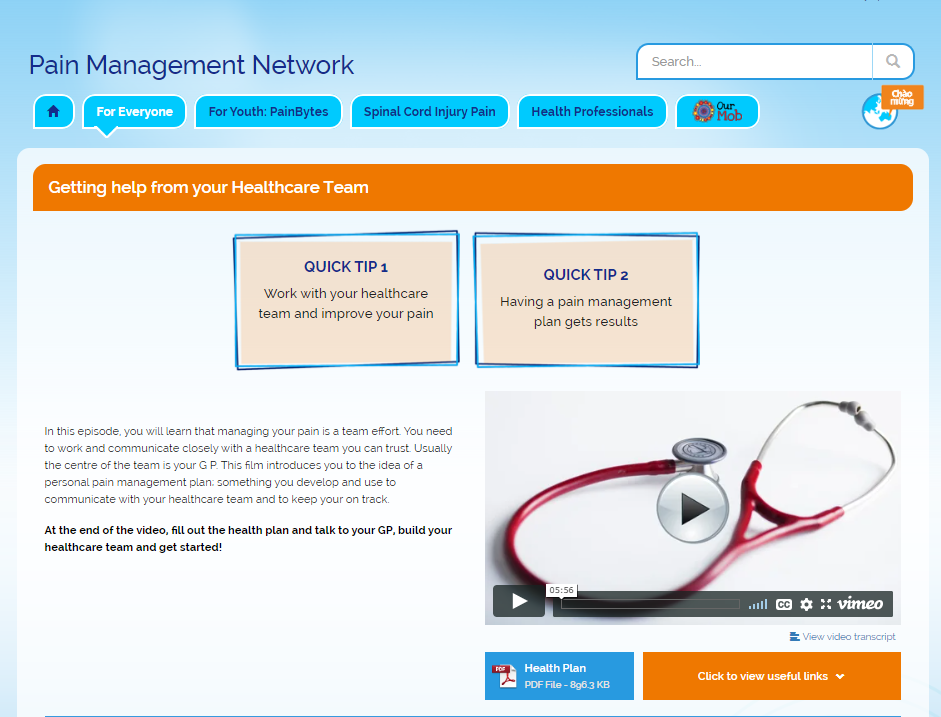 Principles:
Education +++
Multidisciplinary team ++
Be careful with 
Imaging
Prescribing



https://www.youtube.com/watch?v=C_3phB93rvI
https://www.aci.health.nsw.gov.au/chronic-pain/for-everyone/getting-help-from-your-healthcare-team
Know when to refer